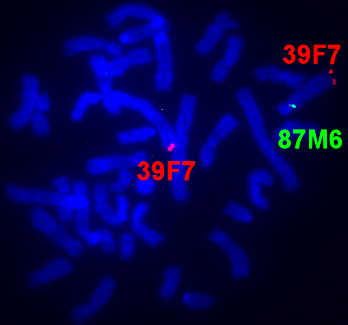 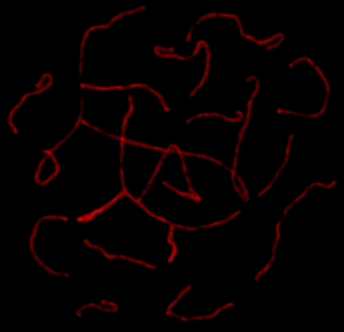 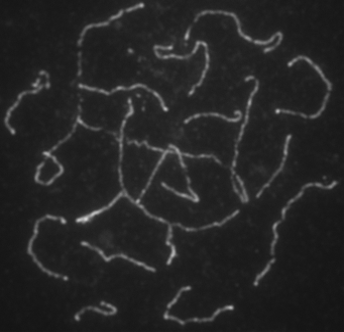 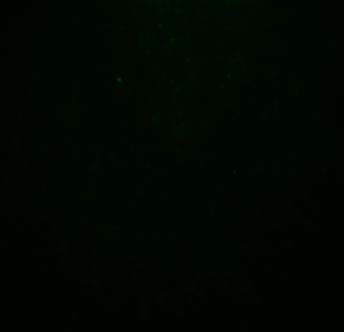 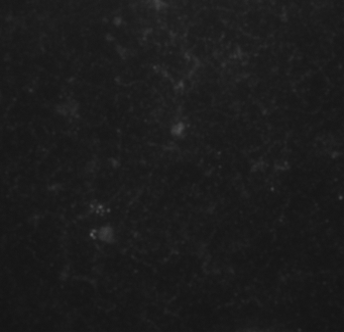 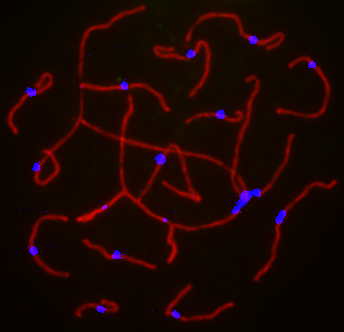 39F7
87M6
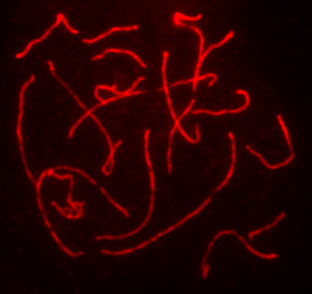 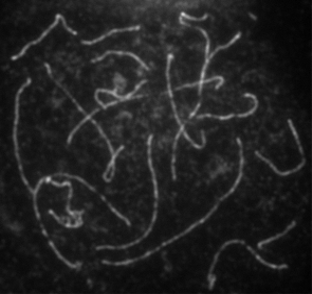 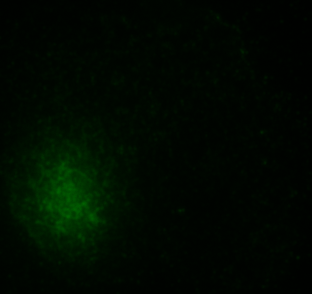 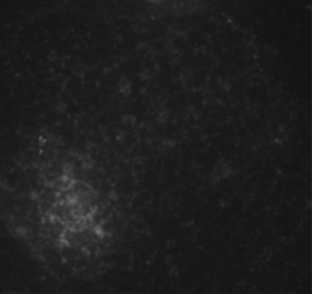 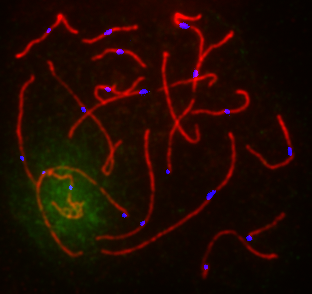 87M6
39F7
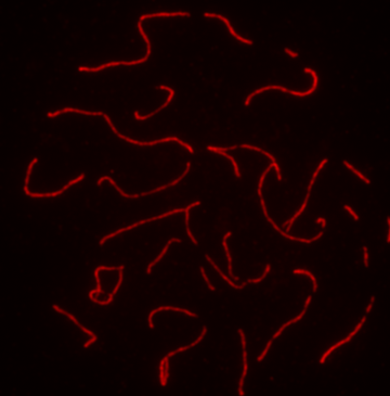 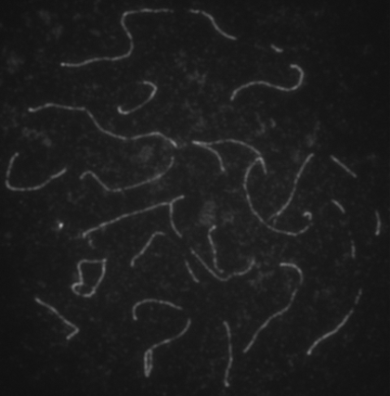 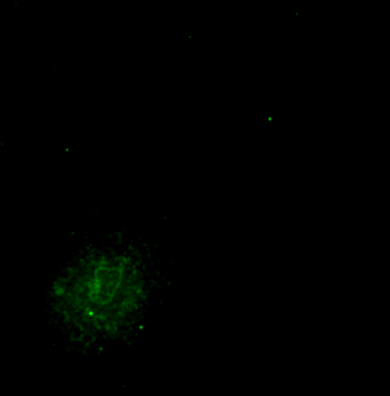 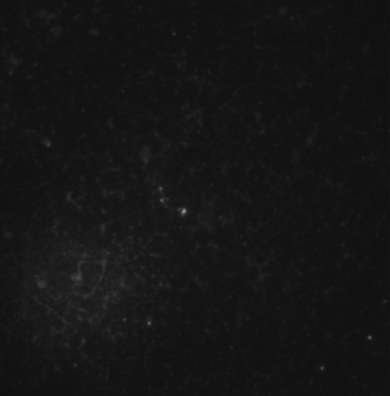 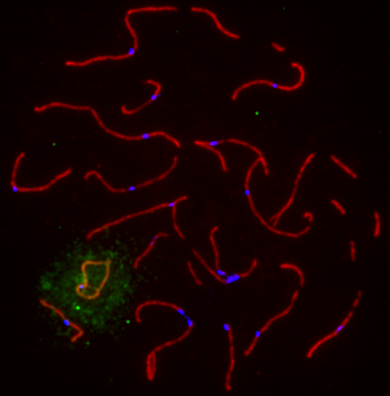 87M6
39F7
Supplementary Table 1. Primer sequences used for qPCR expression study.